Help Al remember the places he was at and the things he saw…
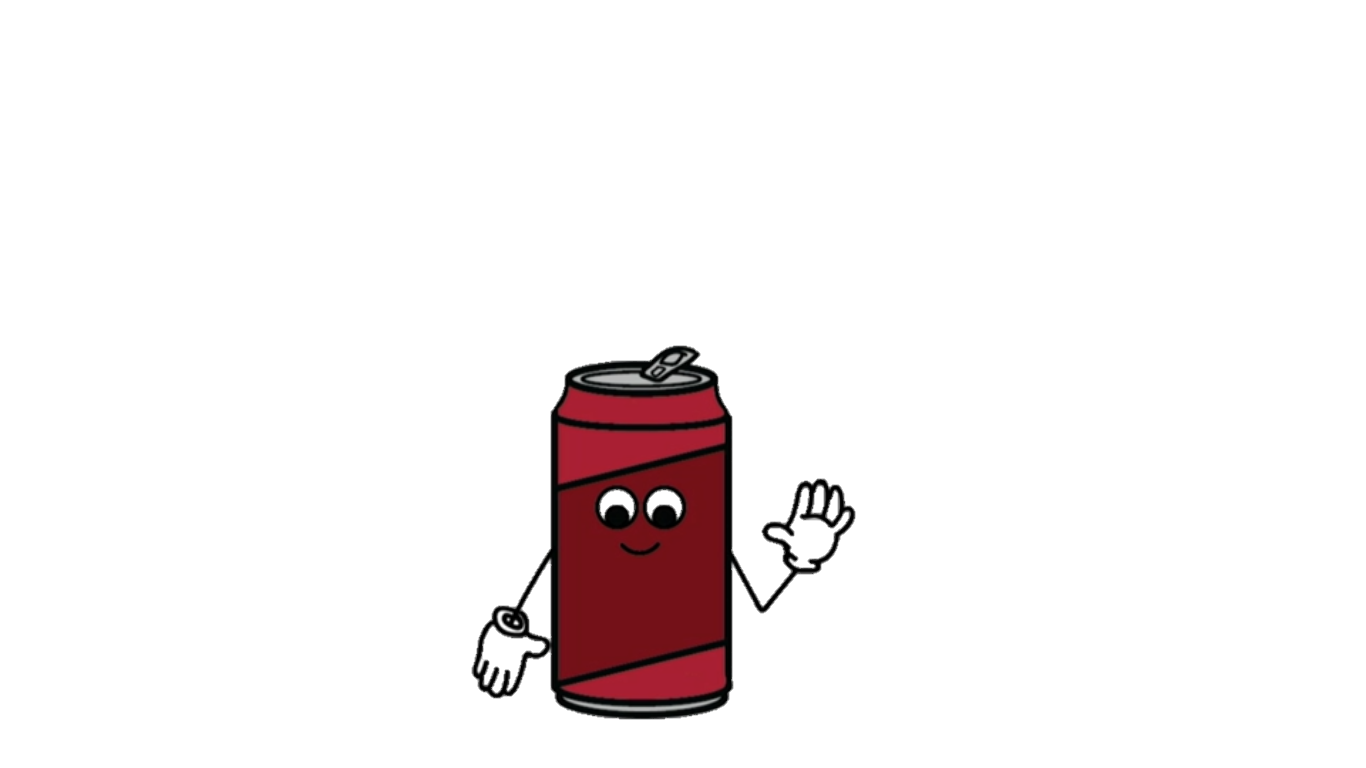 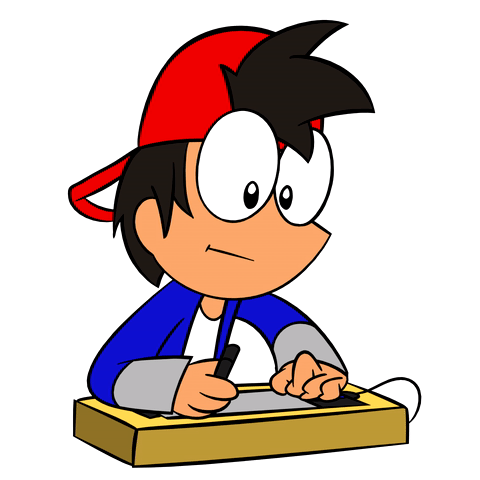 Write as many words as you can!
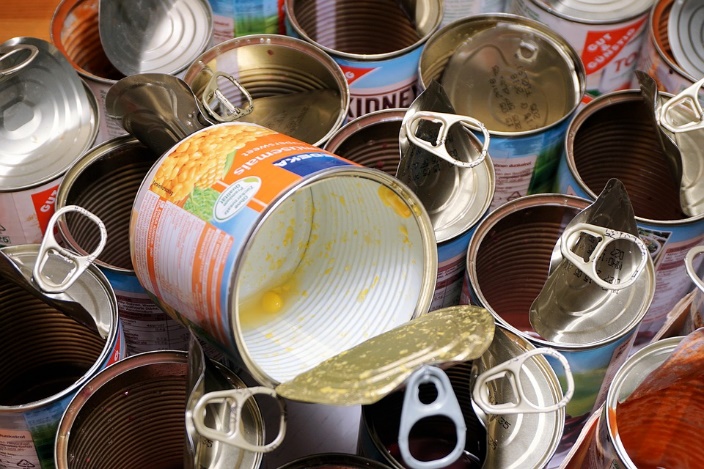 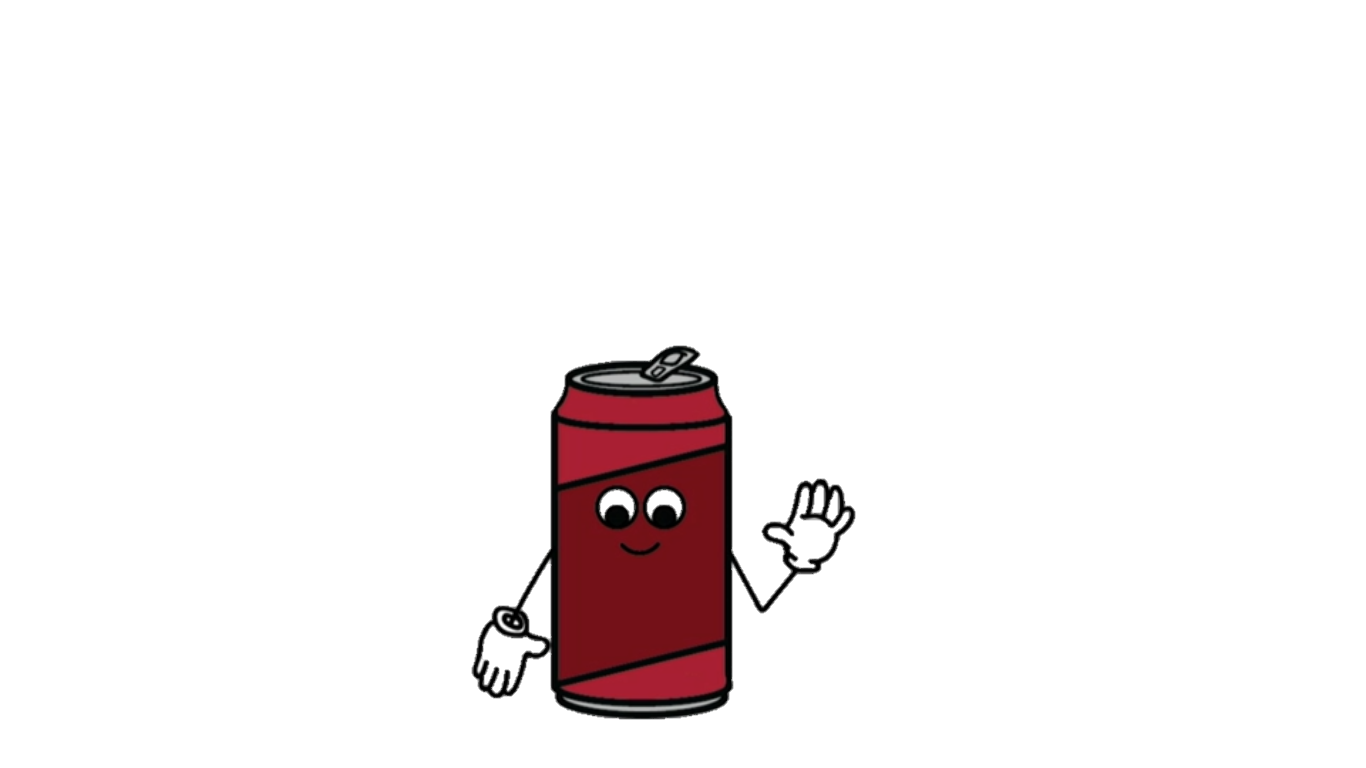 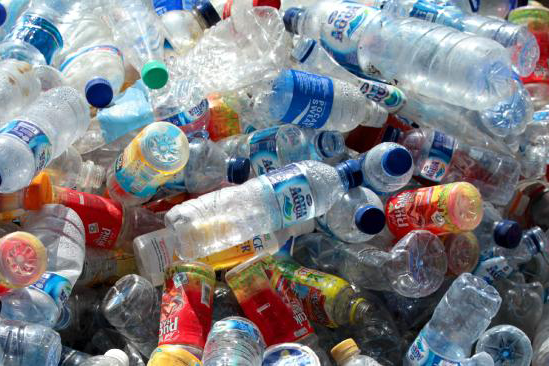 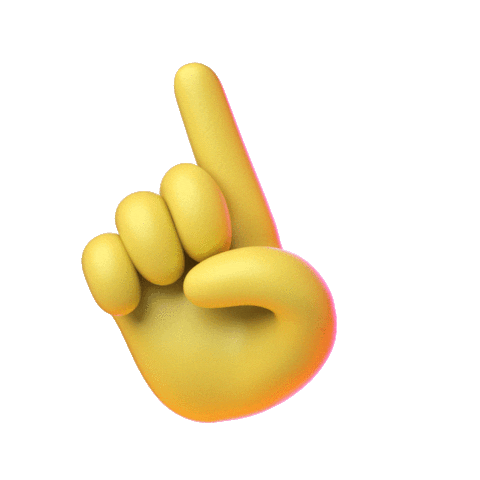 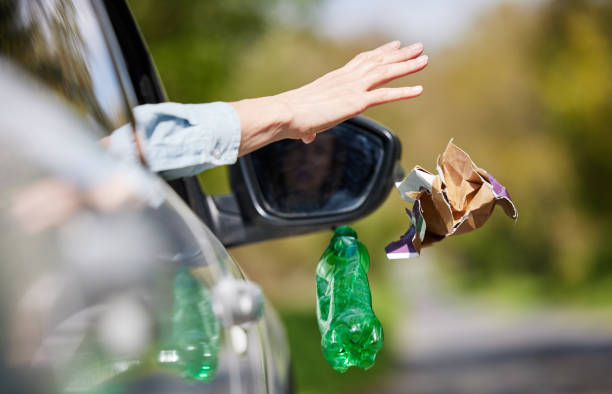 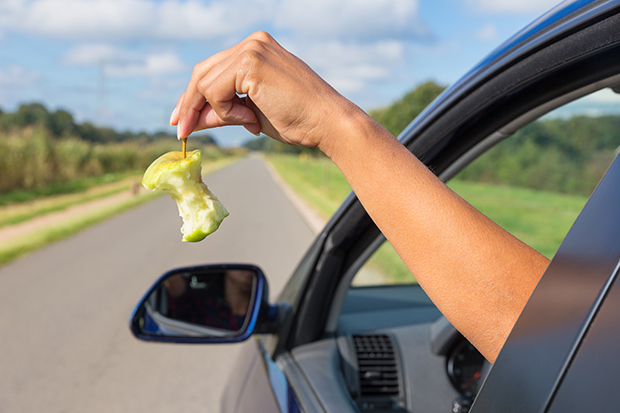 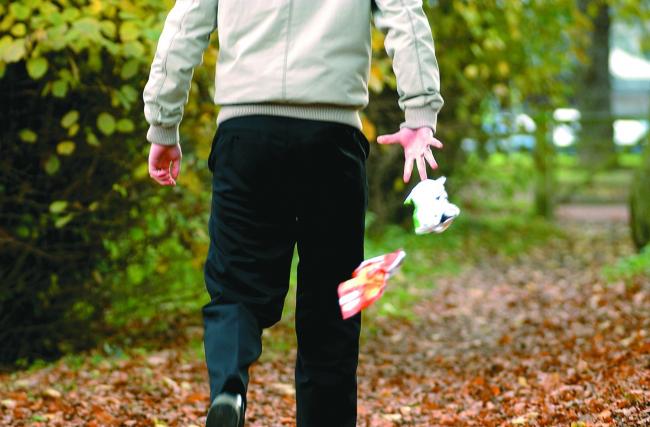 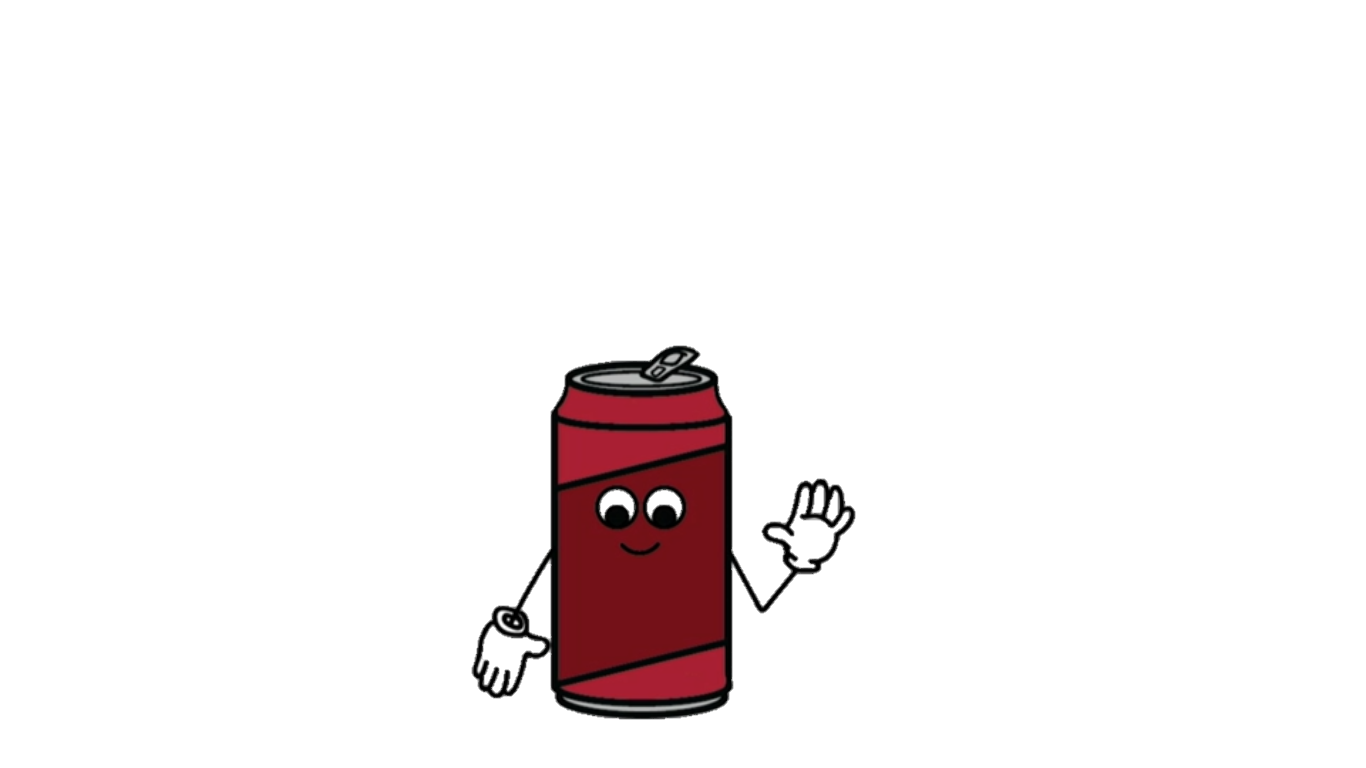 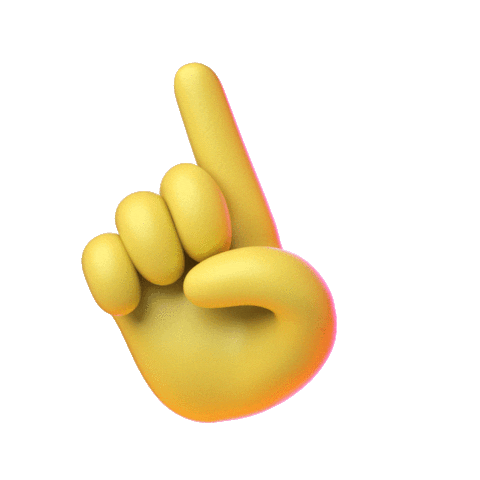 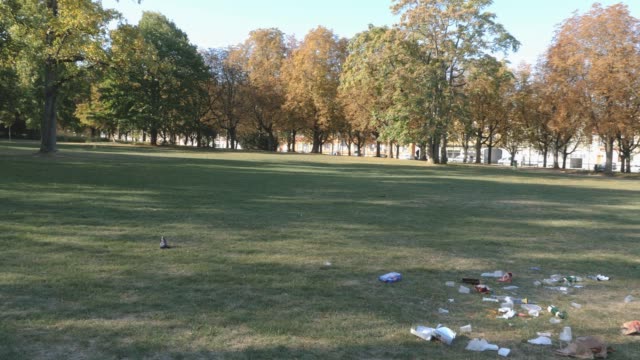 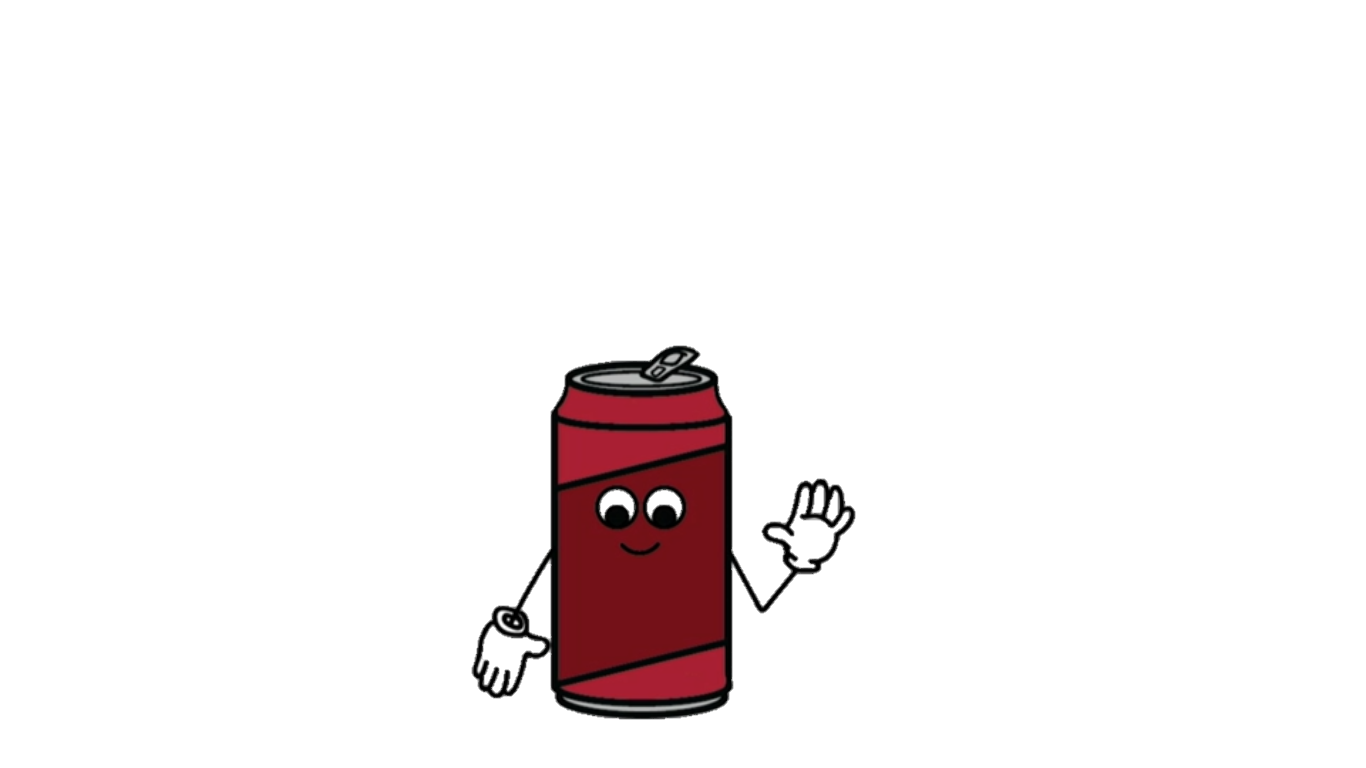 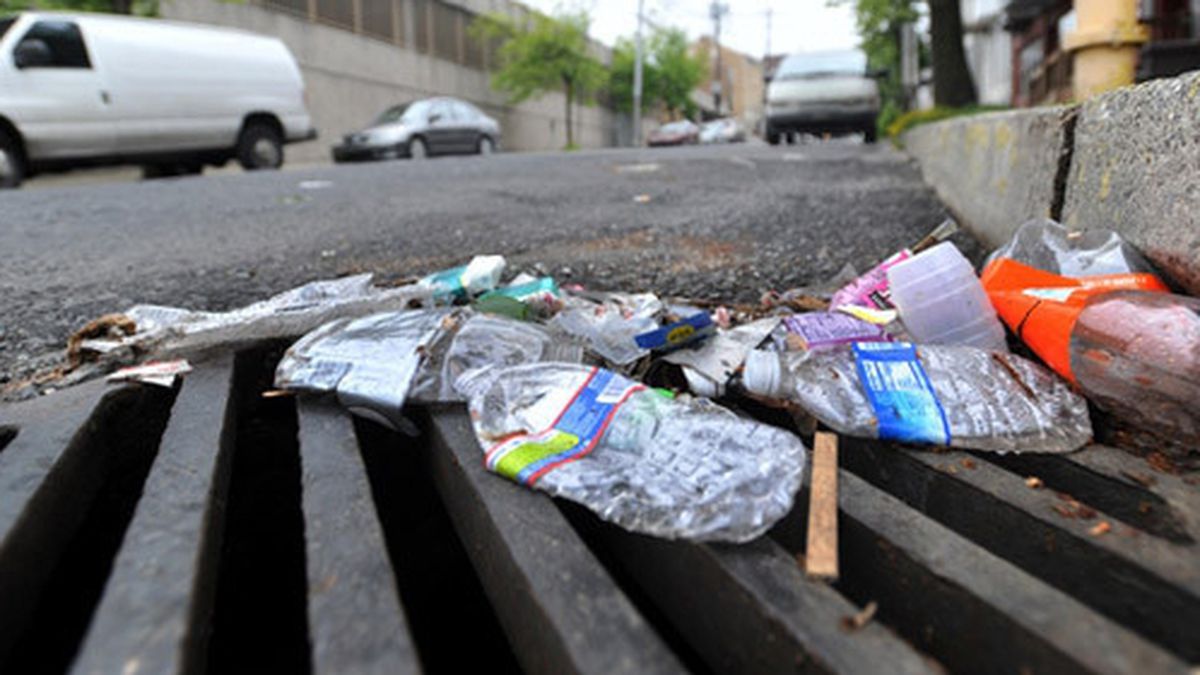 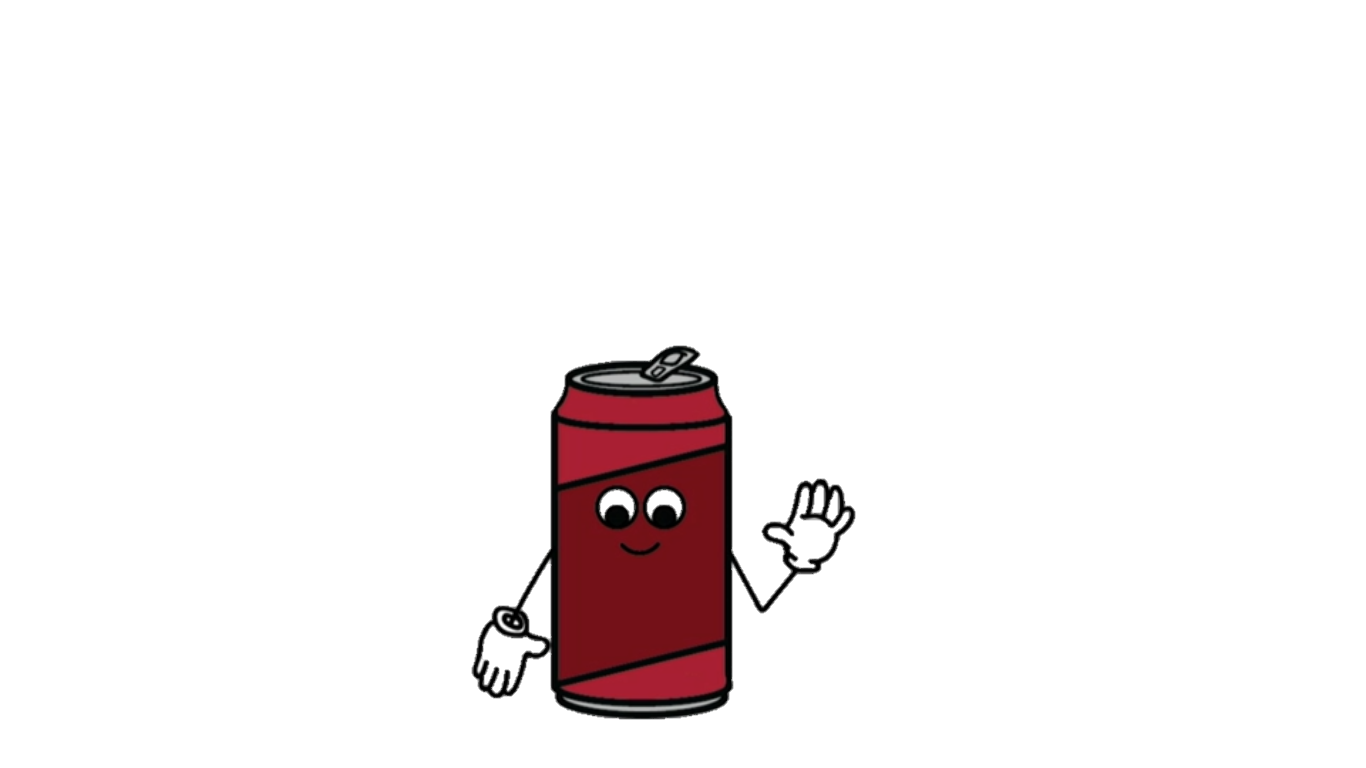 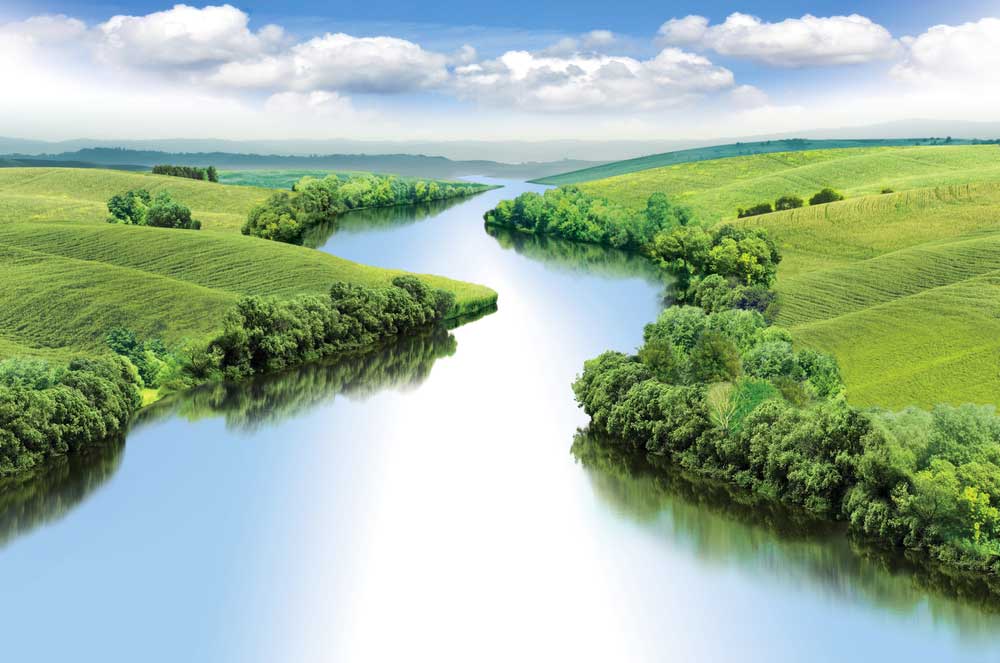 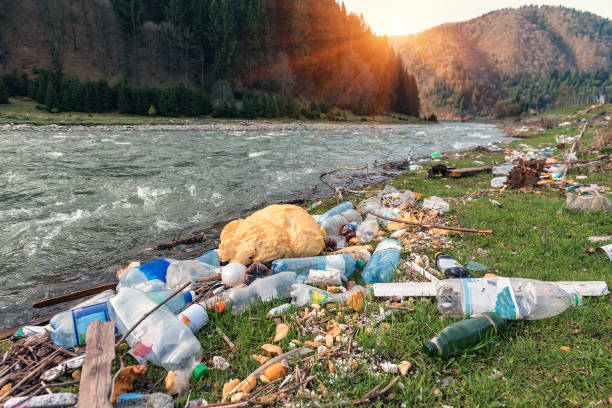 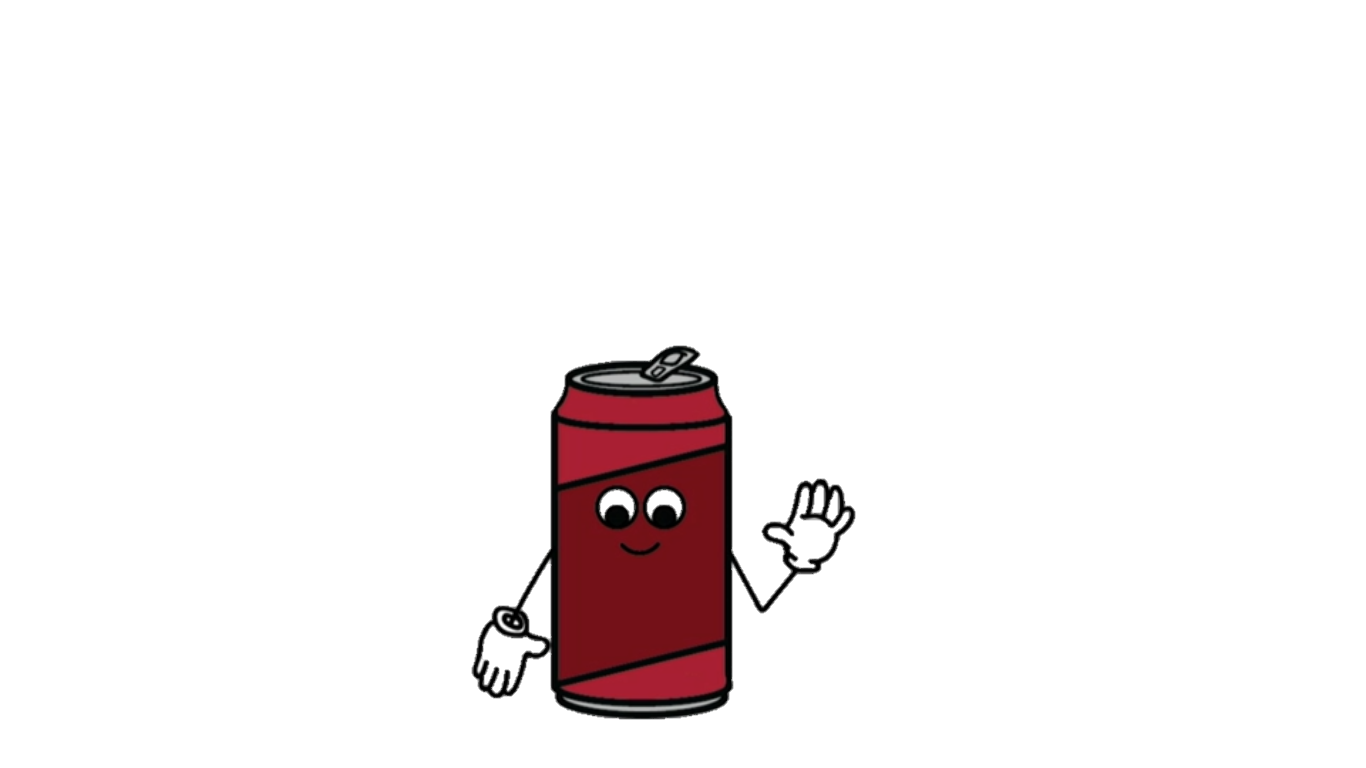 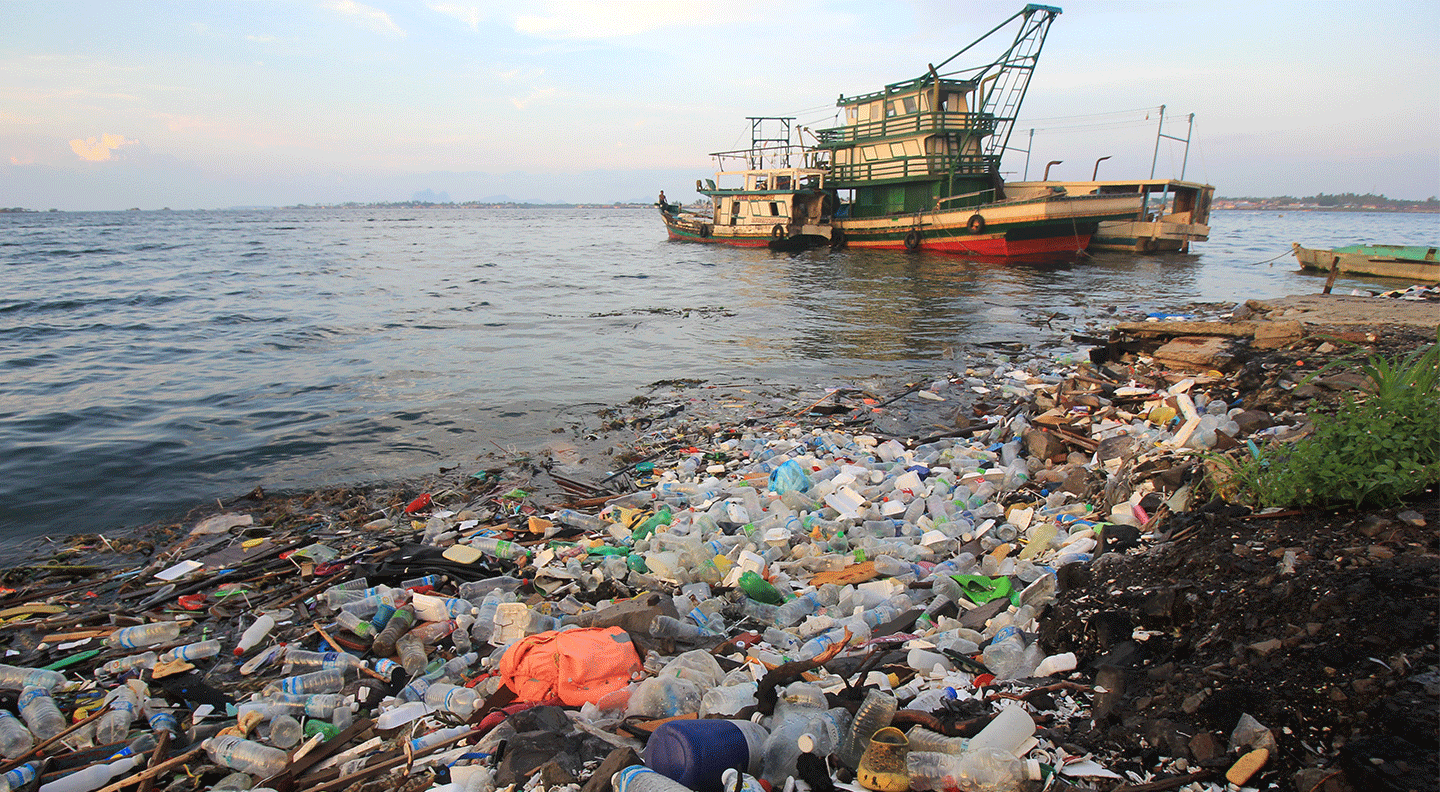 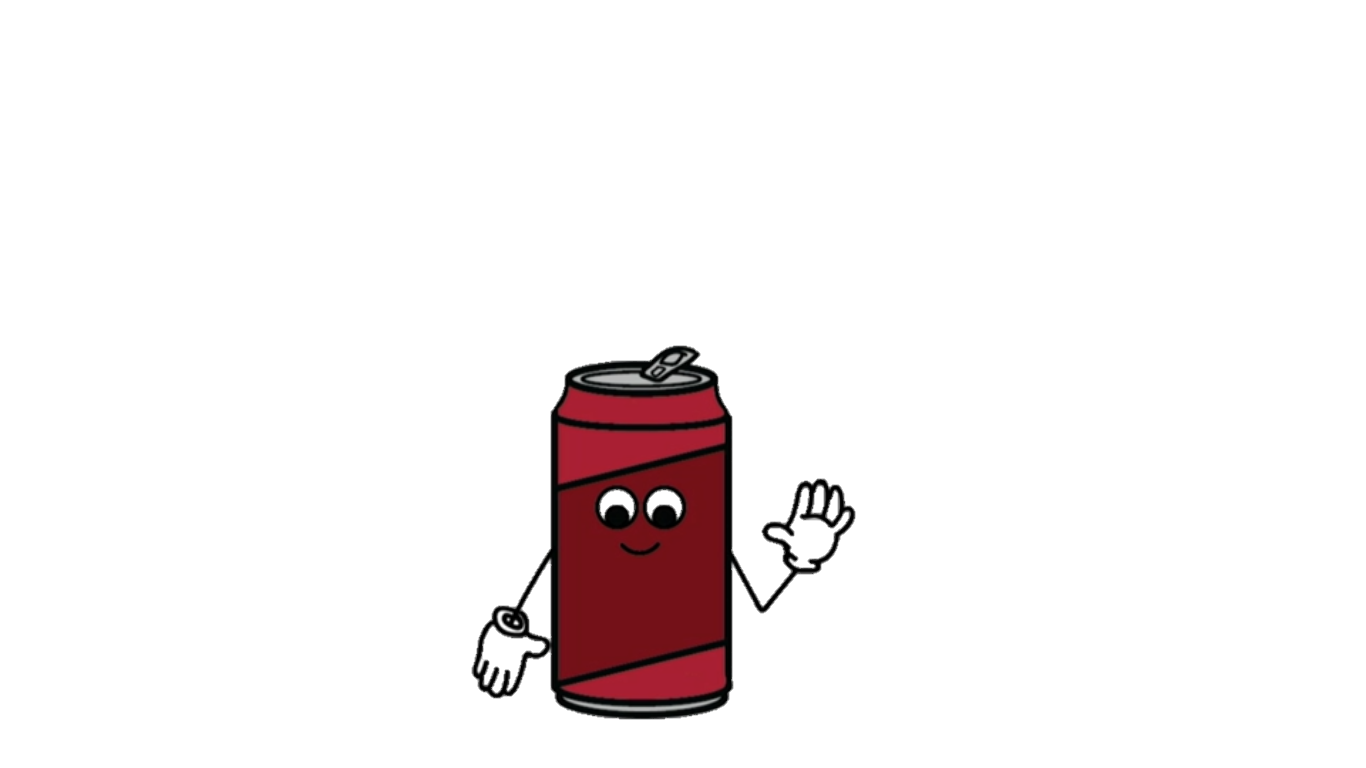 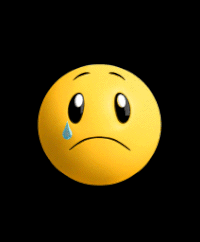 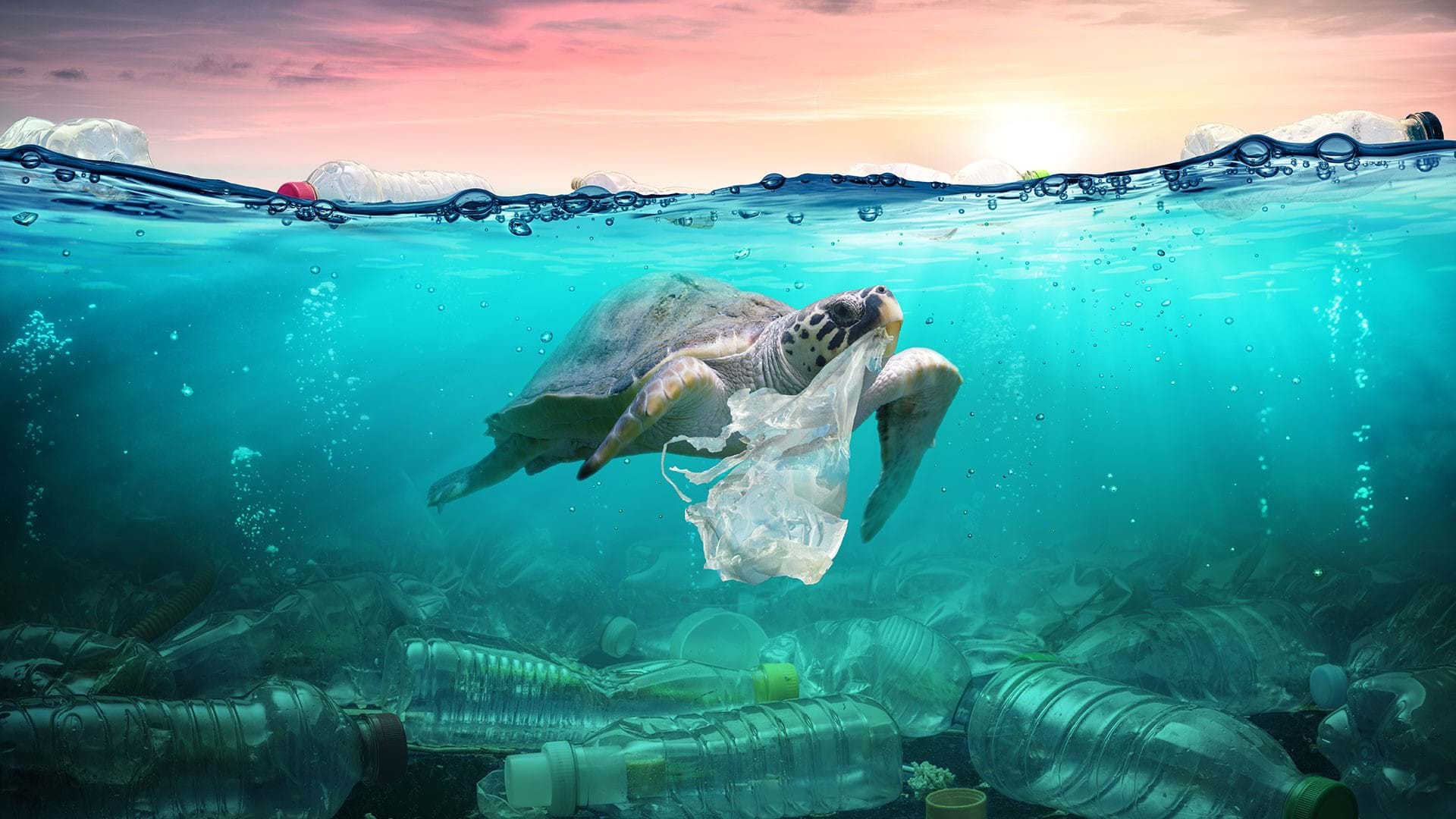 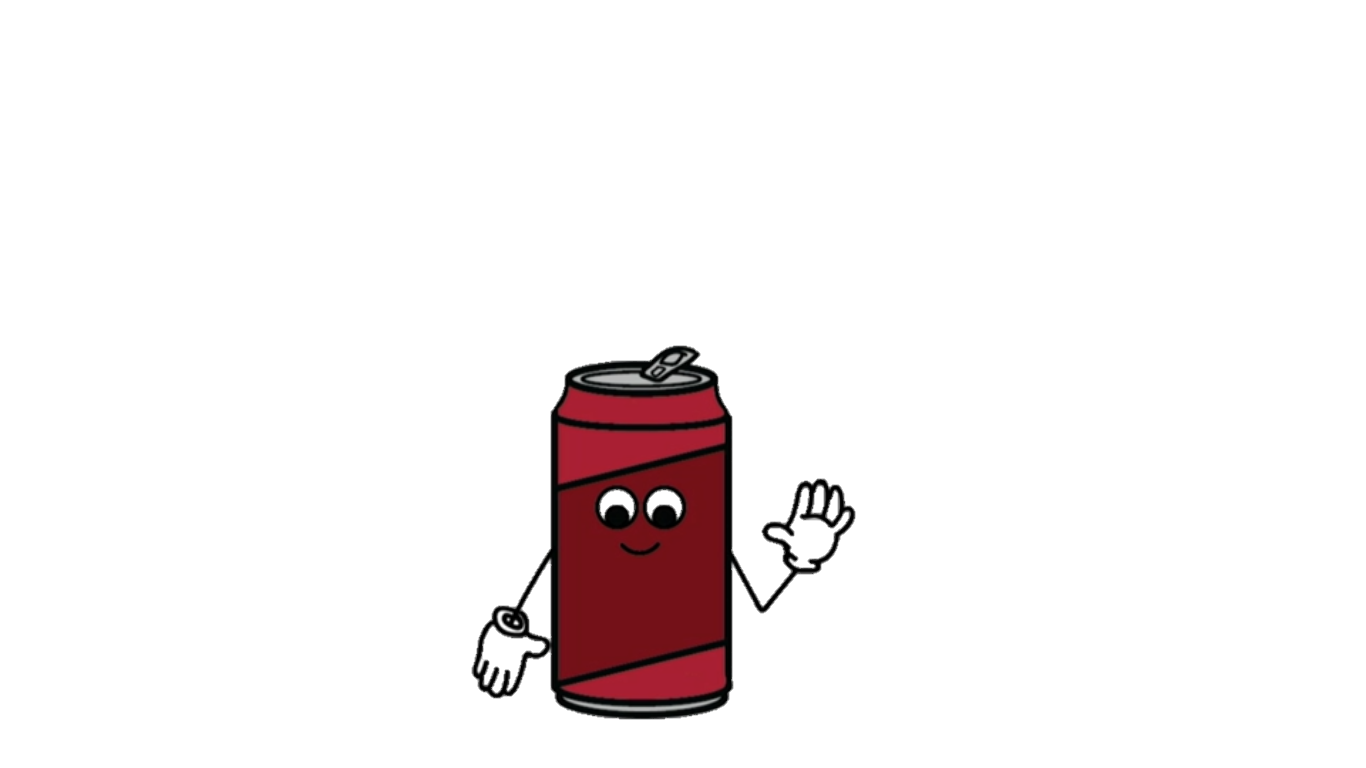 Questions
Have you seen a person littering?
Have you seen a clean beach or river?
Have you seen a dirty beach or river?
Do you like clean parks?
Is your community clean?